Printing Spatially Varying Reflectance
Wojciech Matusik
Boris Ajdin
Jinwei Gu
Jason Lawrence
Hendrik P. A. Lensch
Fabio Pellacini
Szymon Rusinkiewicz
Adobe Systems, Inc. (now Disney Research)
MPI Informatik and Adobe Systems, Inc.
Columbia University and Adobe Systems, Inc.
University of Virginia
Ulm University
Dartmouth College and Adobe Systems, Inc.
Princeton University and Adobe Systems, Inc.
Motivation
Rich variety of materials: characterized bycomplex surface reflectance
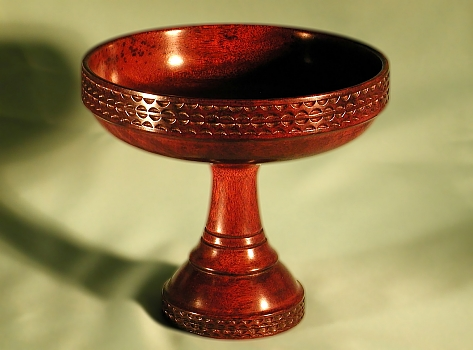 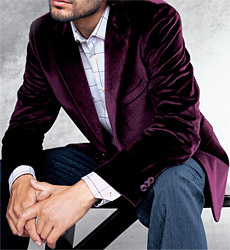 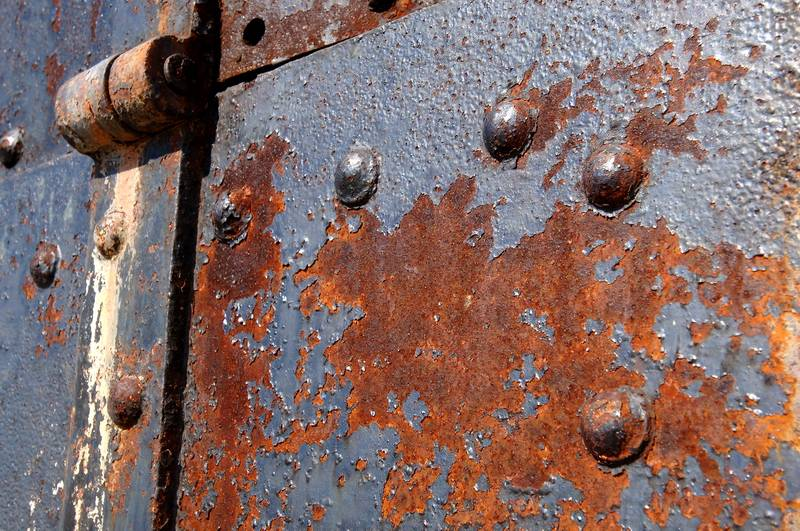 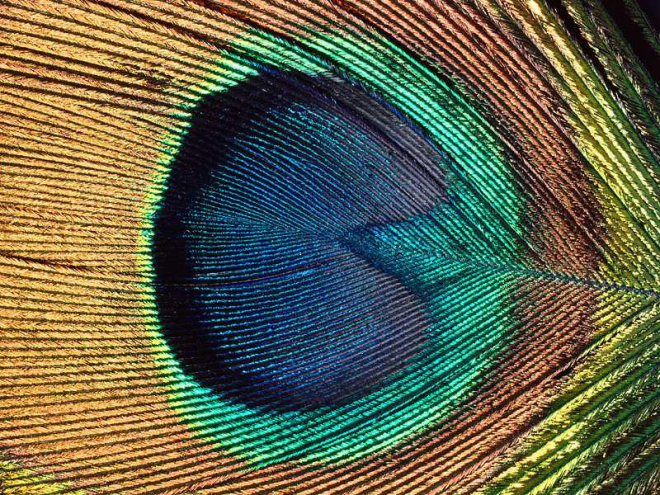 Motivation
Ability to measure various materials
But limited ability to manipulate / edit / output

Inexpensive and flexible printers
But software only supports CMYK + spot colors
Goal
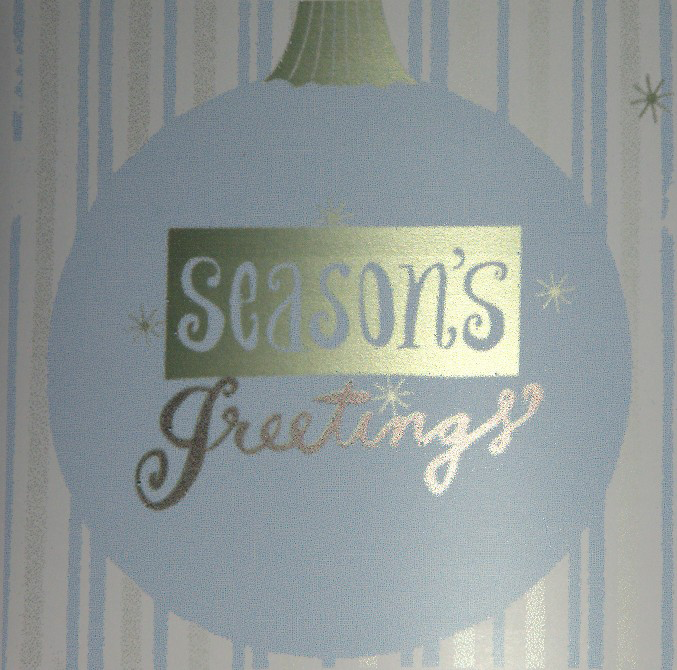 Document representationthat supportsrich variety of materials

Complete pipeline tooutput these materialsusing commodity devices
Approach
Characterize “basis inks” of printer
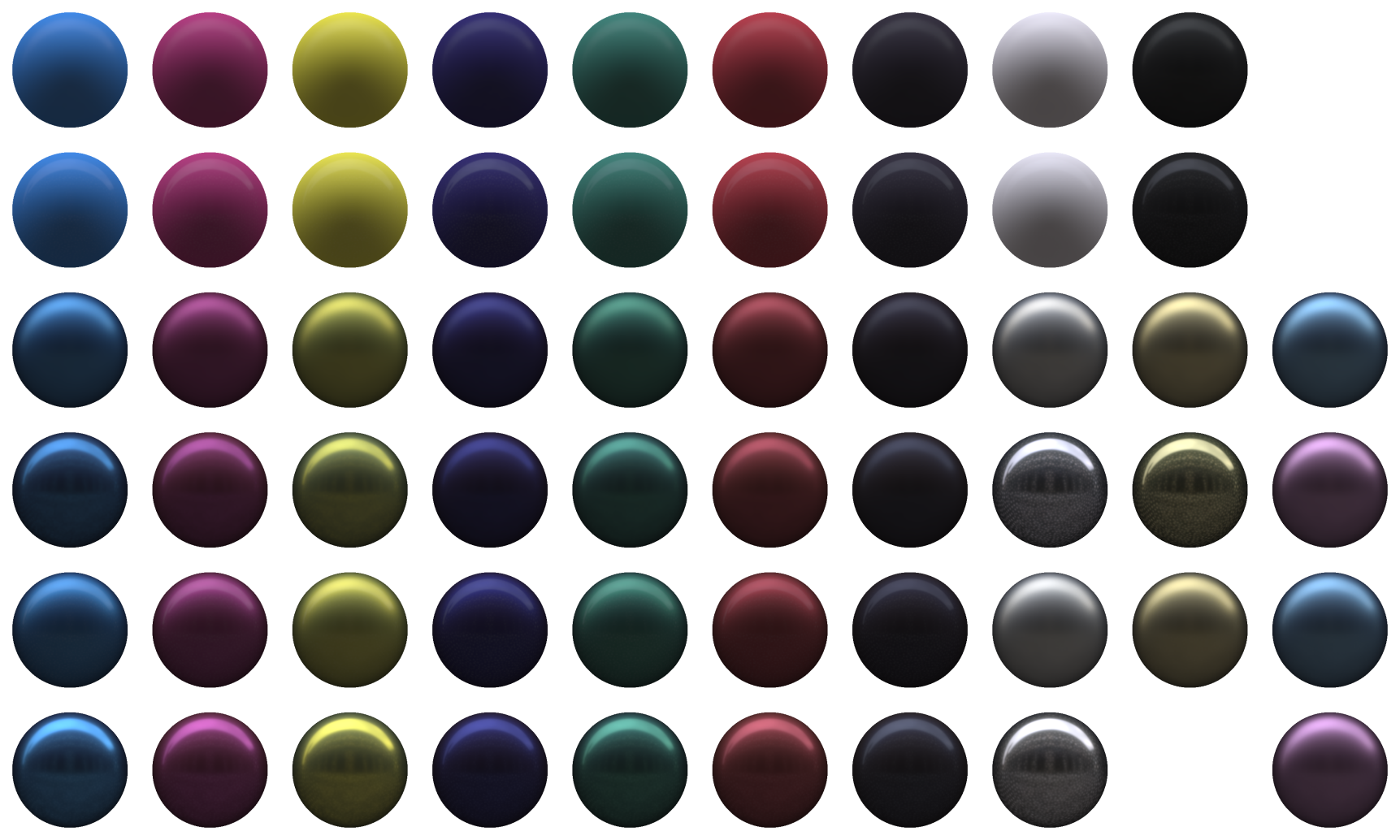 Approach
Spatial dithering for intermediate materials
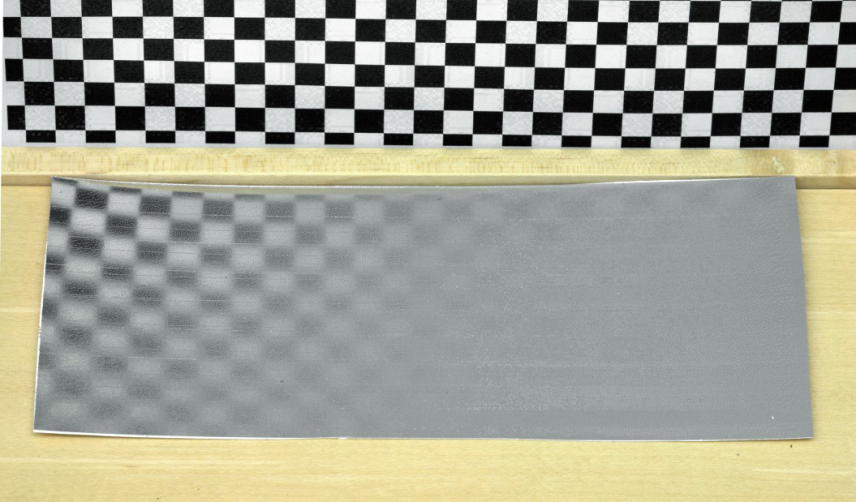 Printed Rampin Glossiness
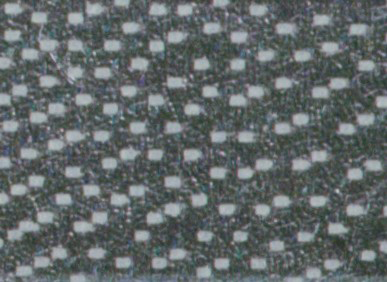 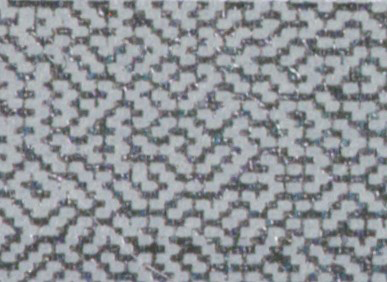 Closeups ofHalftoningPatterns
Pipeline
Representation
Gamut-Mapping
Halftoning
Printing
Representation: svBRDF
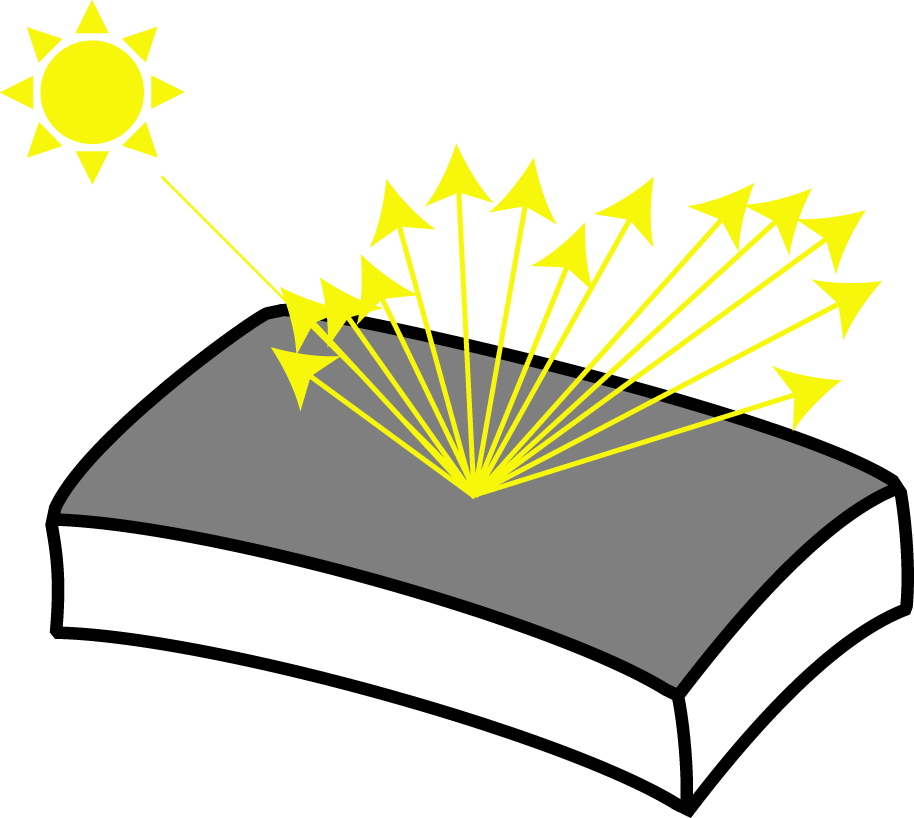 for each position:
   for each direction of incident light:
      for each reflected direction:
            how much light is reflected?
(Formally: ratio of reflected radiance to irradiance, at each position)
Factored Representation
Full svBRDF too big (6D function)
Decompose into basis materials and mixing maps  [Cook84, Lawrence06]
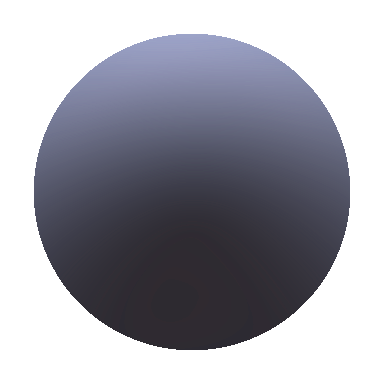 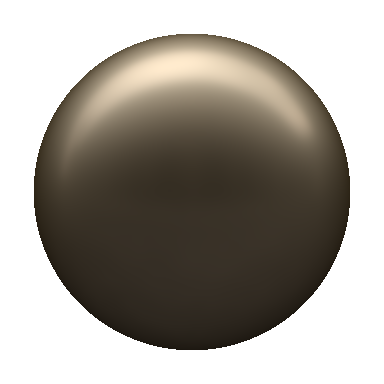 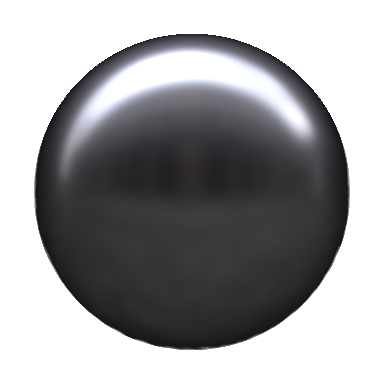 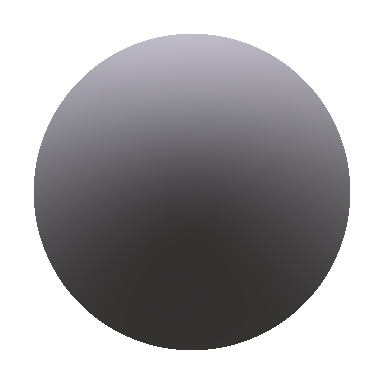 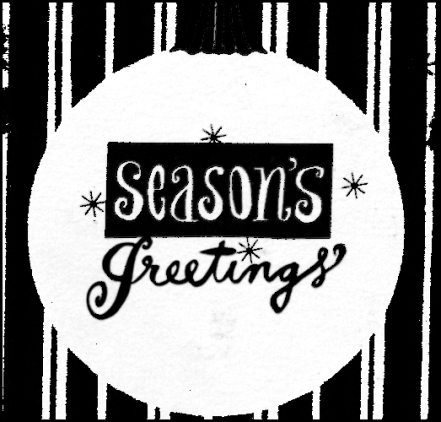 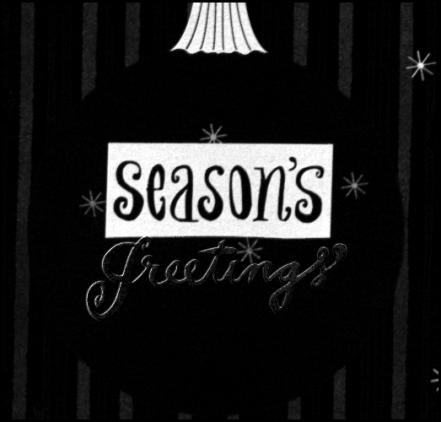 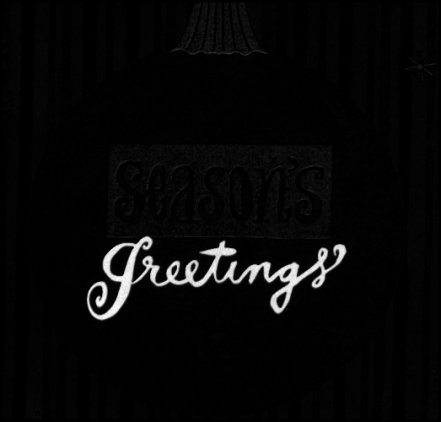 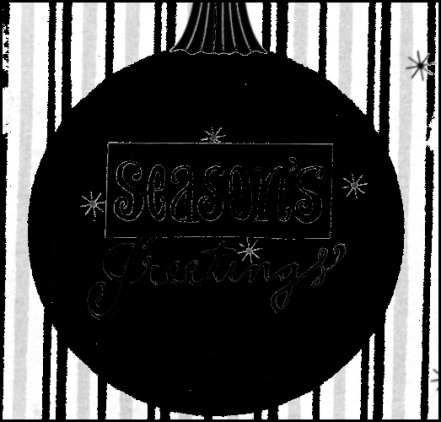 Curve-Based BRDF Representation
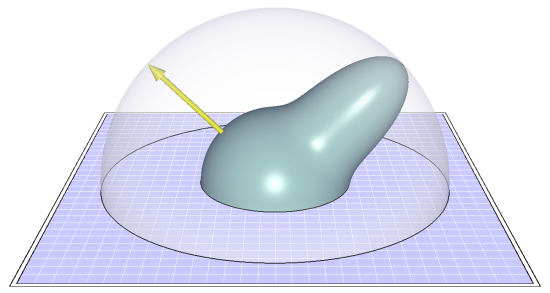 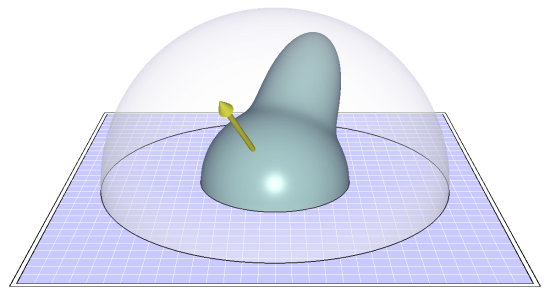 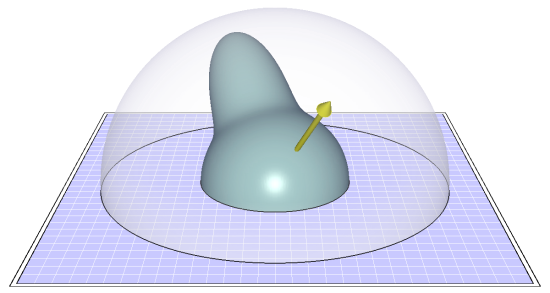 fr(i,i,o,o )
fr(h )
Pipeline
Representation
Gamut-Mapping
Halftoning
Printing
BRDF Gamut Mapping: Device Capabilities
Basis inks
[Speaker Notes: There is one more caveat:
Typically, you are not going to output a single appearance.
You are going to output a collection of brdfs, for example different locations on the object or document can have different appearance.]
BRDF Gamut Mapping: Input
Desired materials
BRDF Gamut Mapping: Clamping( Relative Colorimetric Intent)
BRDF Gamut Mapping: Warping ( Perceptual Intent)
BRDF Gamut Mapping: 1D Example
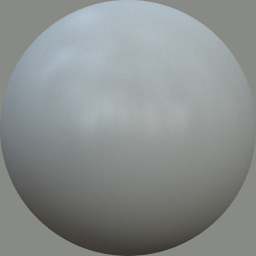 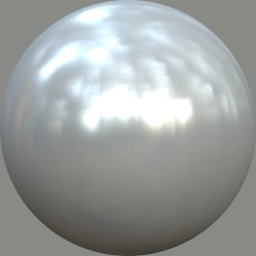 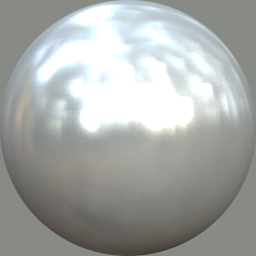 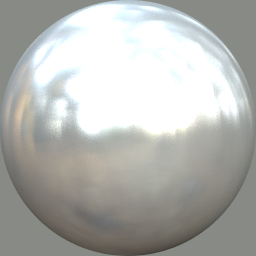 Input
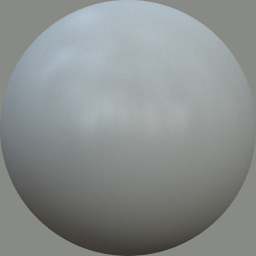 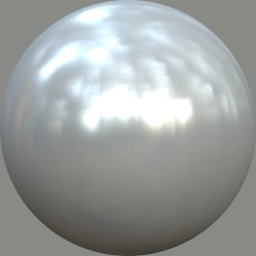 Device 
Limitations
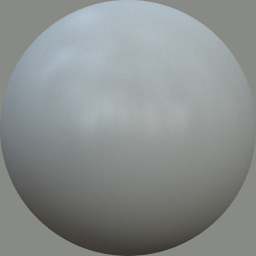 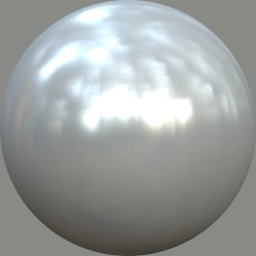 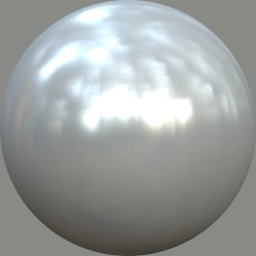 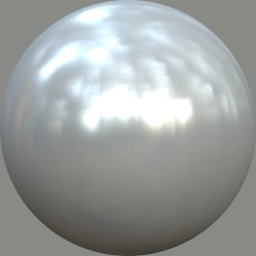 Clamping
[Speaker Notes: Map original BRDFs into the gamut of ink BRDFs, while trying to preserve the relative BRDF difference.]
BRDF Gamut Mapping: 1D Example
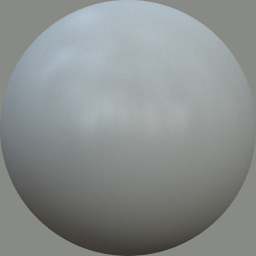 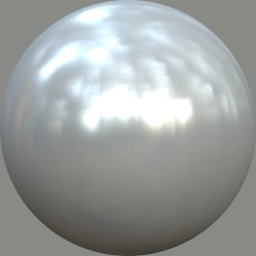 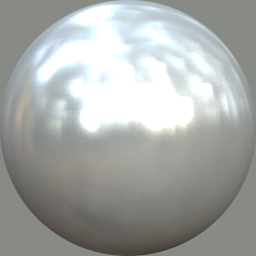 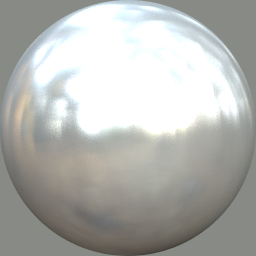 Input
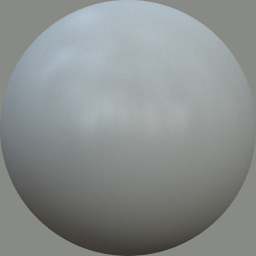 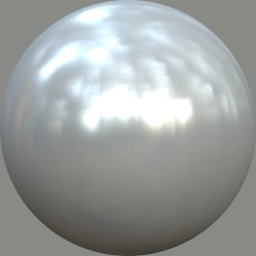 Device 
Limitations
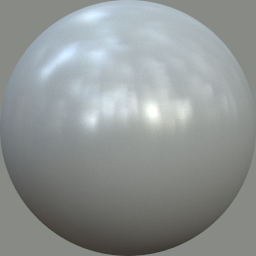 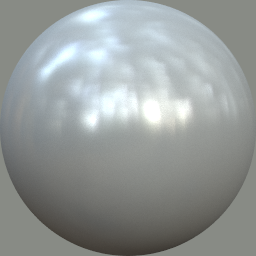 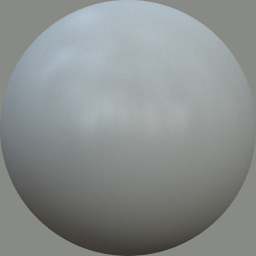 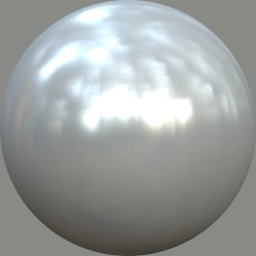 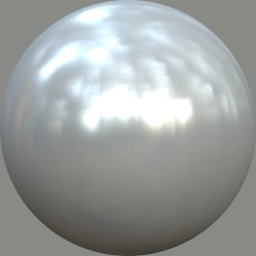 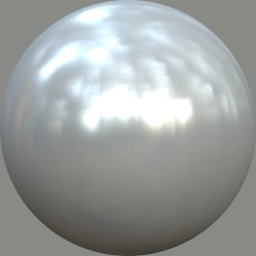 Warping
Clamping
[Speaker Notes: Map original BRDFs into the gamut of ink BRDFs, while trying to preserve the relative BRDF difference.]
Approach
Remap basis materials, keep mixing weights
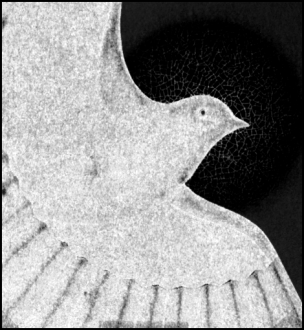 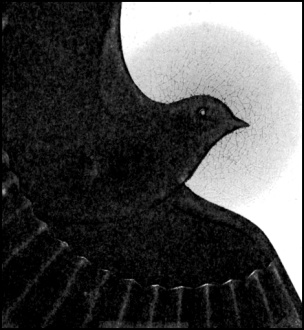 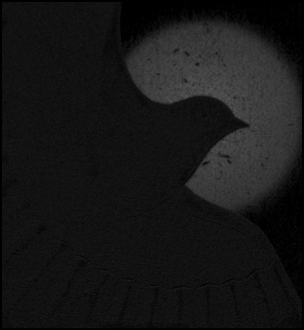 Spatial Weight Maps
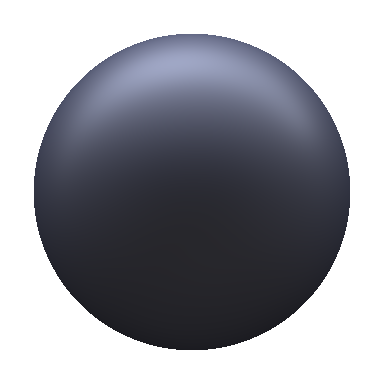 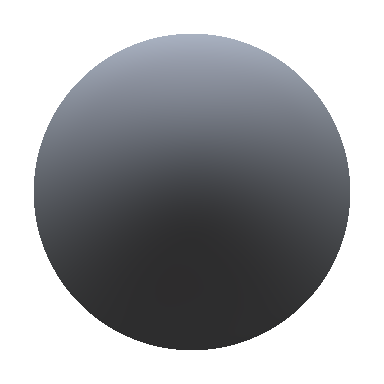 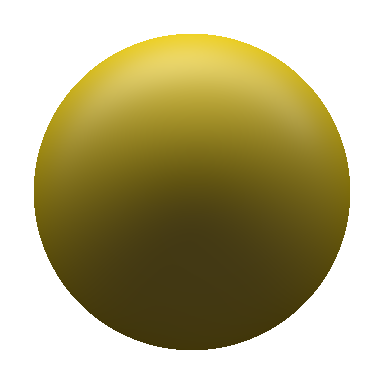 Original Basis BRDFs
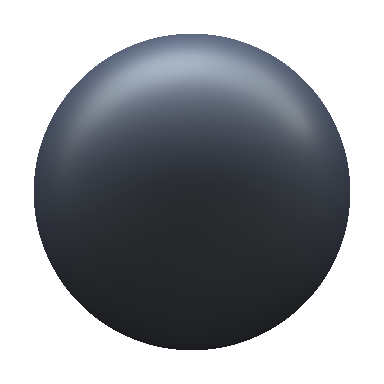 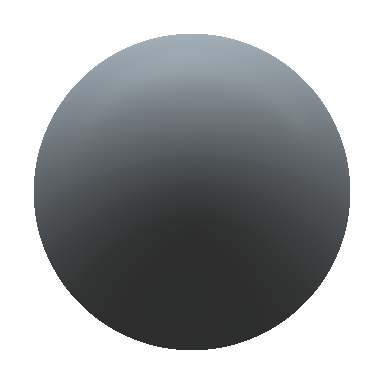 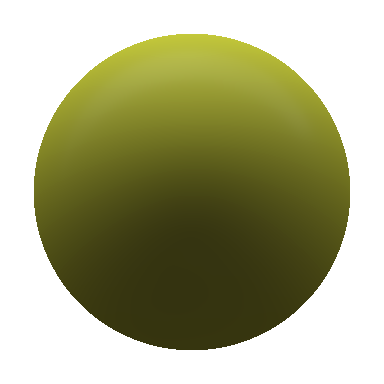 Mapped to Printer
Projection: Constrained Optimization
Basis inks
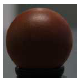 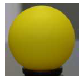 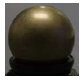 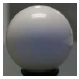 Desired BRDF
Use nonlinearly-mapped lit-sphere error metric  [Ngan06]
Pipeline
Representation
Gamut-Mapping
Halftoning
Printing
Halftoning
Clustered Hilbert-curve error diffusion
Based on Velho and Gomes [1991]
Extend to multiple channels
Extend to enforce minimum “cluster” size

Result is halftoned map for each physical printer ink
Halftoning Results
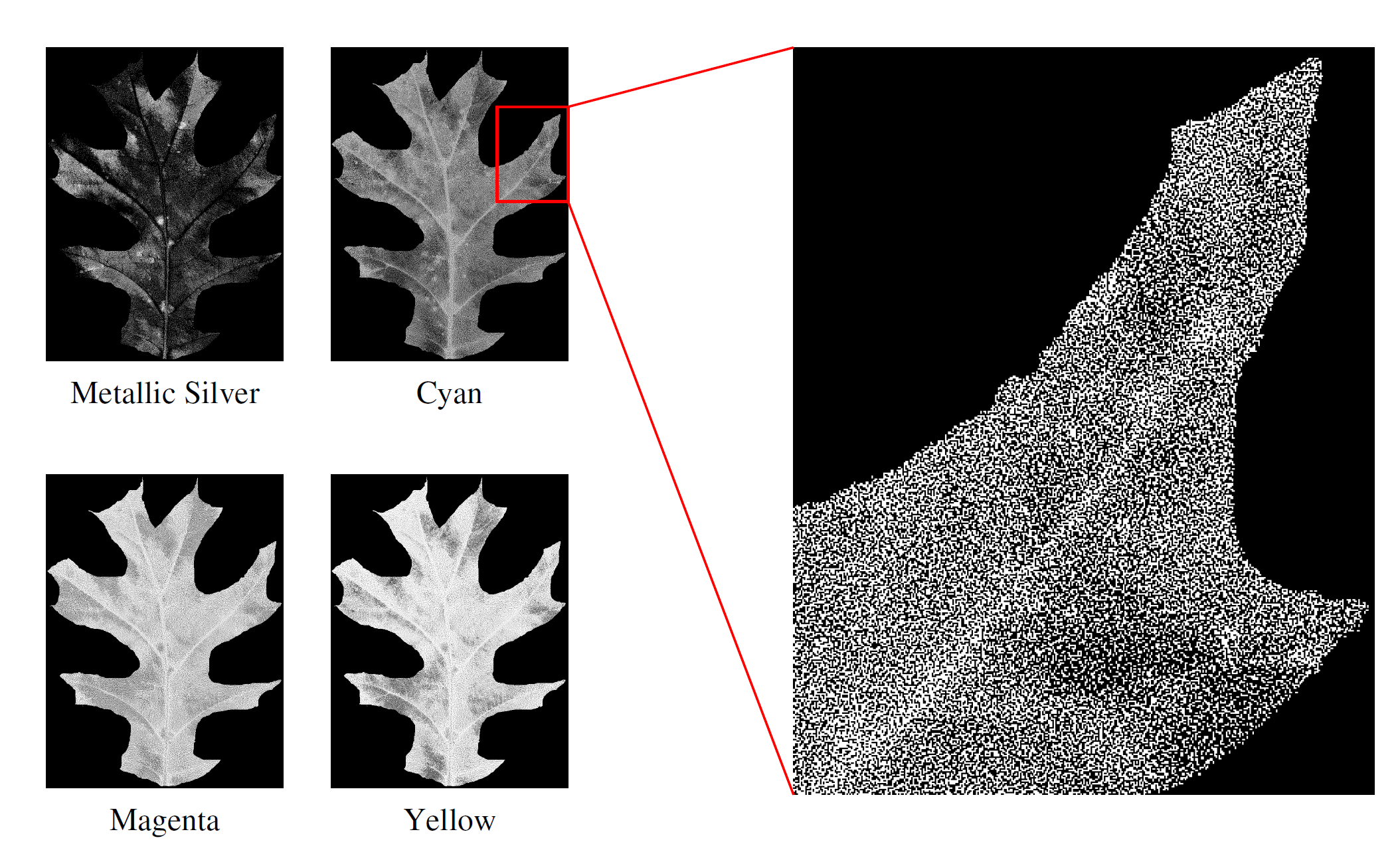 Pipeline
Representation
Gamut-Mapping
Halftoning
Printing
Printer
Alps MD-5500
Thermal transfer

Variety of inks:
Standard (diffuse)
Metallic
Foil
Glossy overcoat
Most can be overlaid
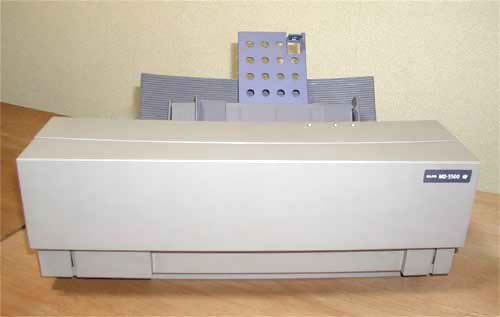 Measuring Inks
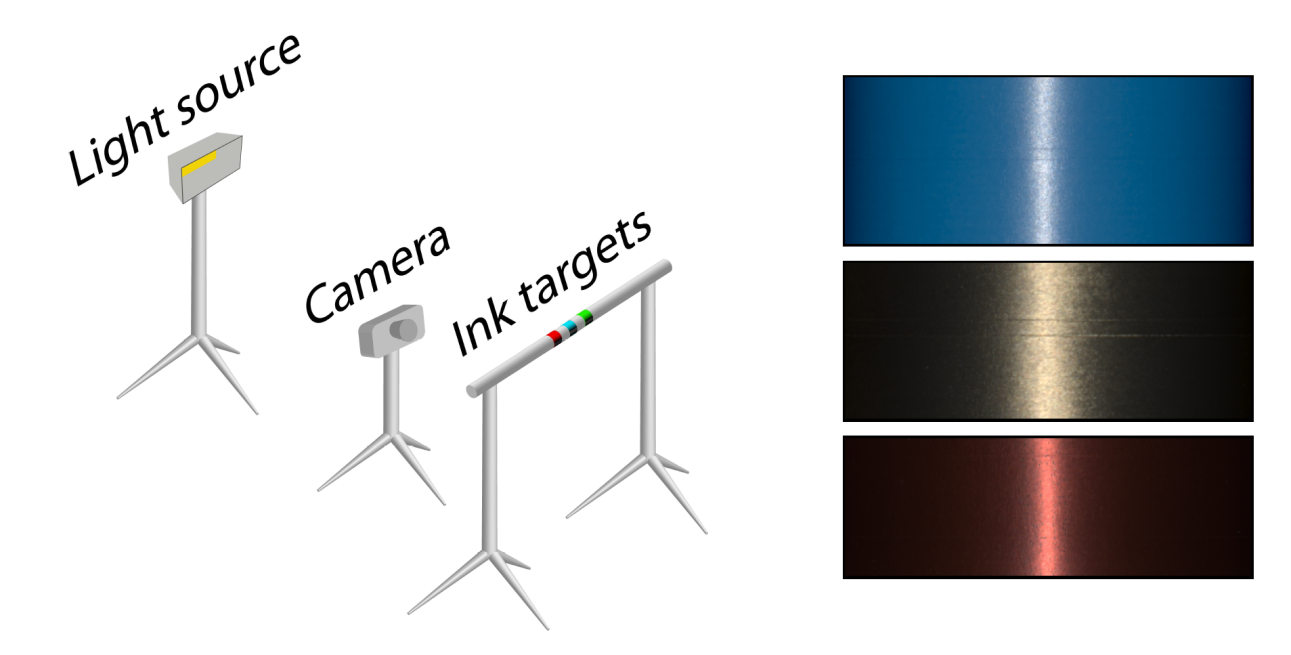 Image-based setup
One camera/light position
Samples wrapped around cylinder



Extract BRDF curves
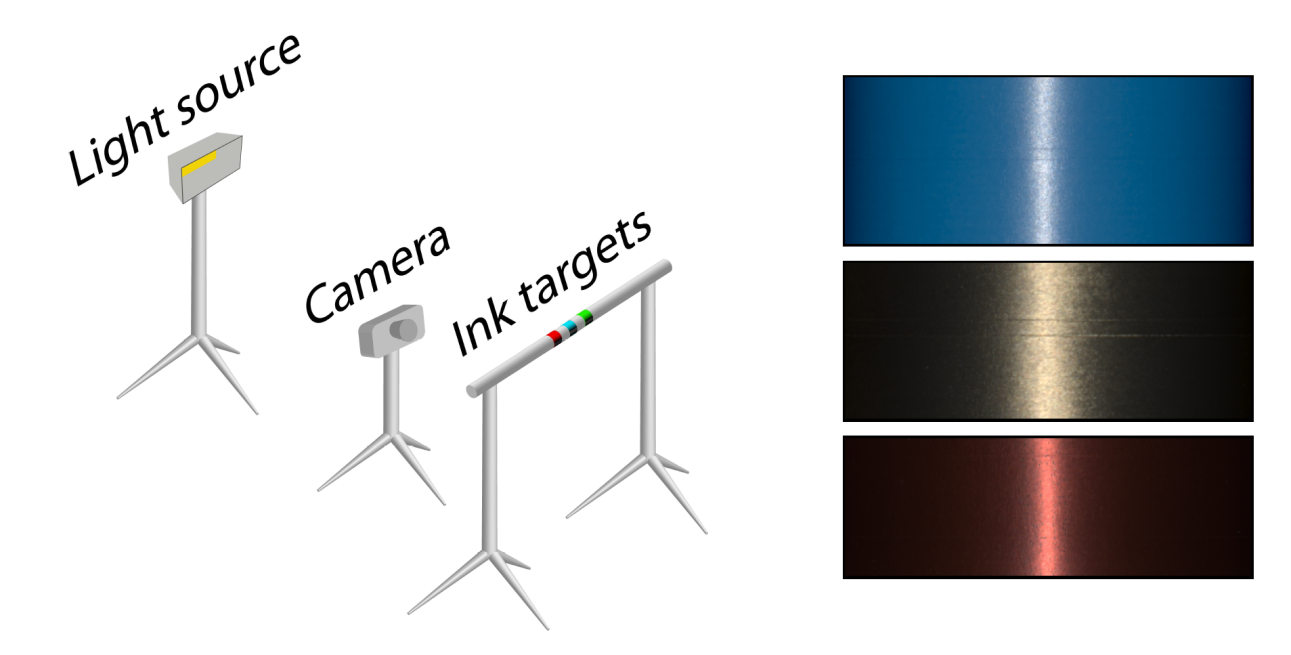 Ink Measurements
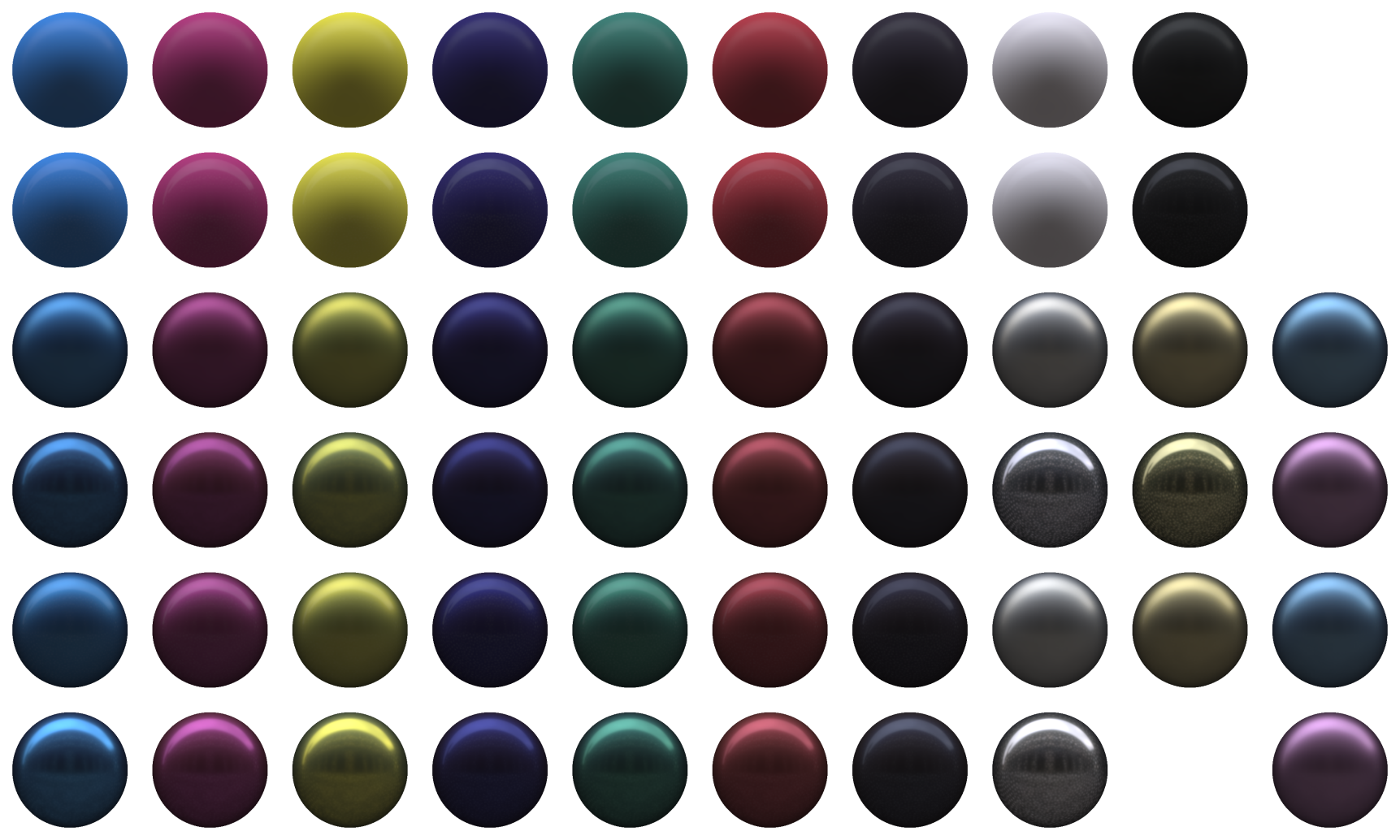 57 layered combinations, ~ 10-15 used per dataset (~ 6-8 cartridges)
Printed Results
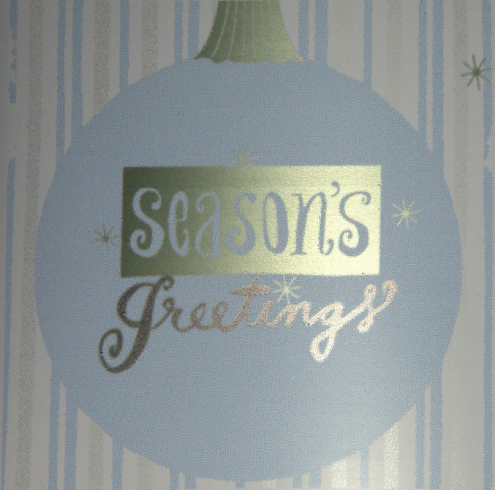 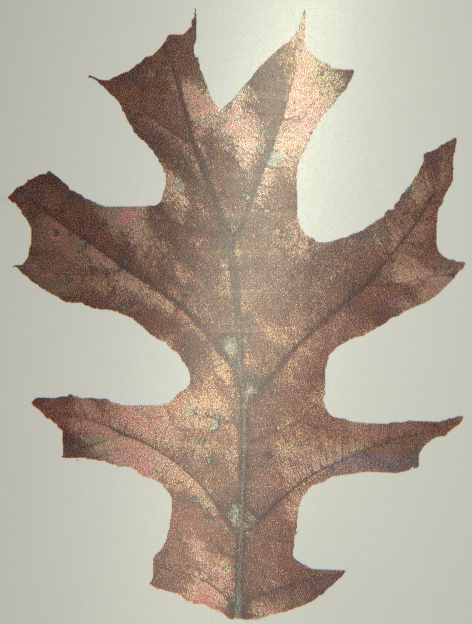 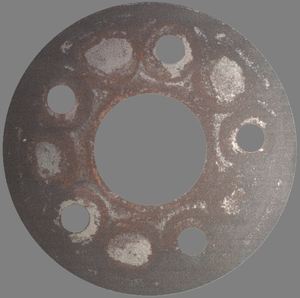 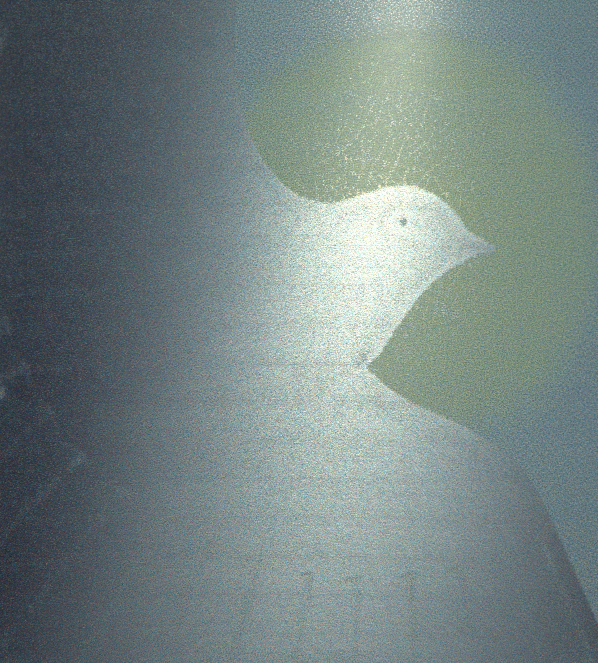 Printed Results
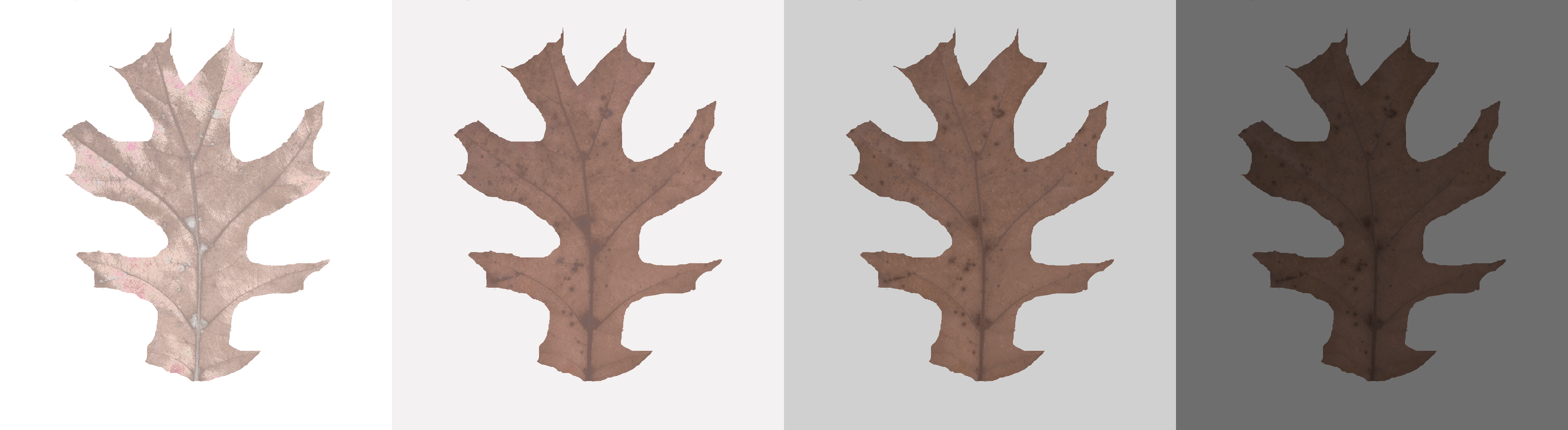 Preview for multiplelight directions
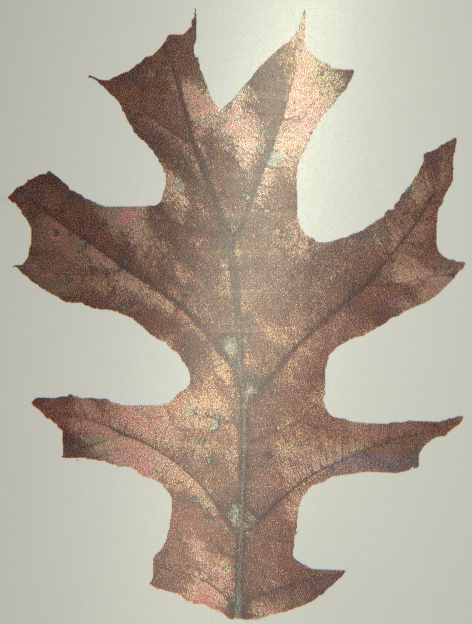 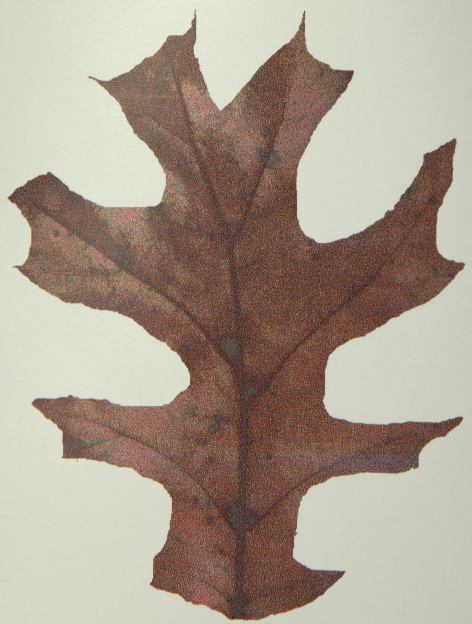 Photos of printout
Printed Results
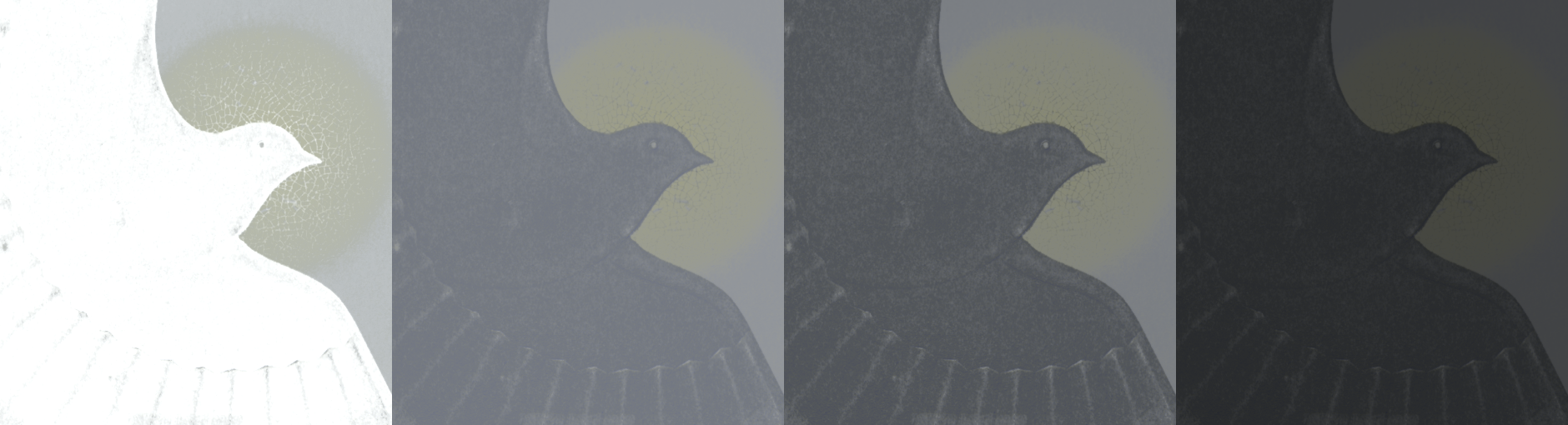 Preview for multiplelight directions
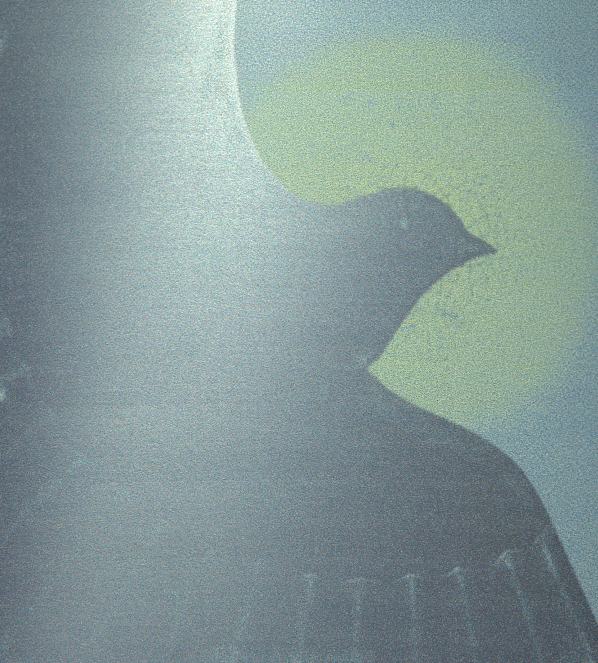 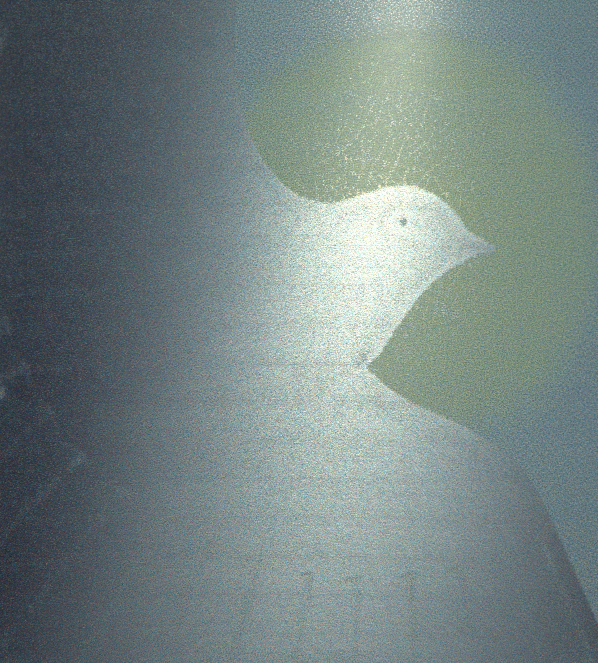 Photos of printout
Comparisons
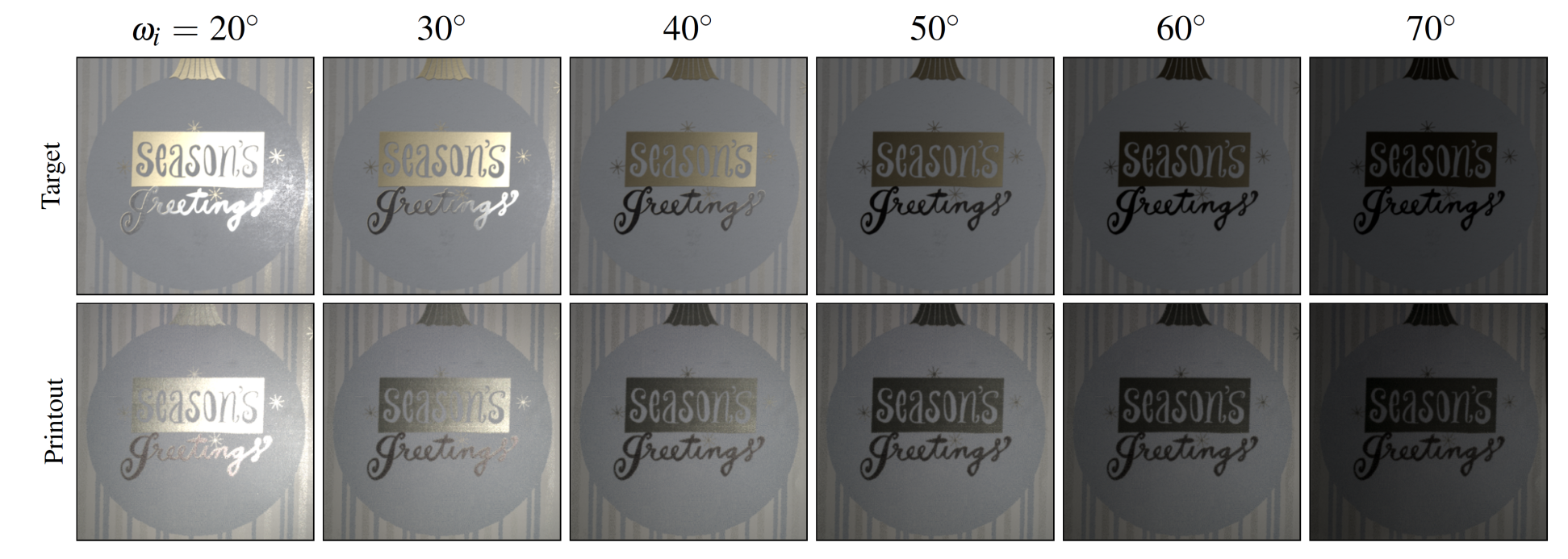 Comparisons
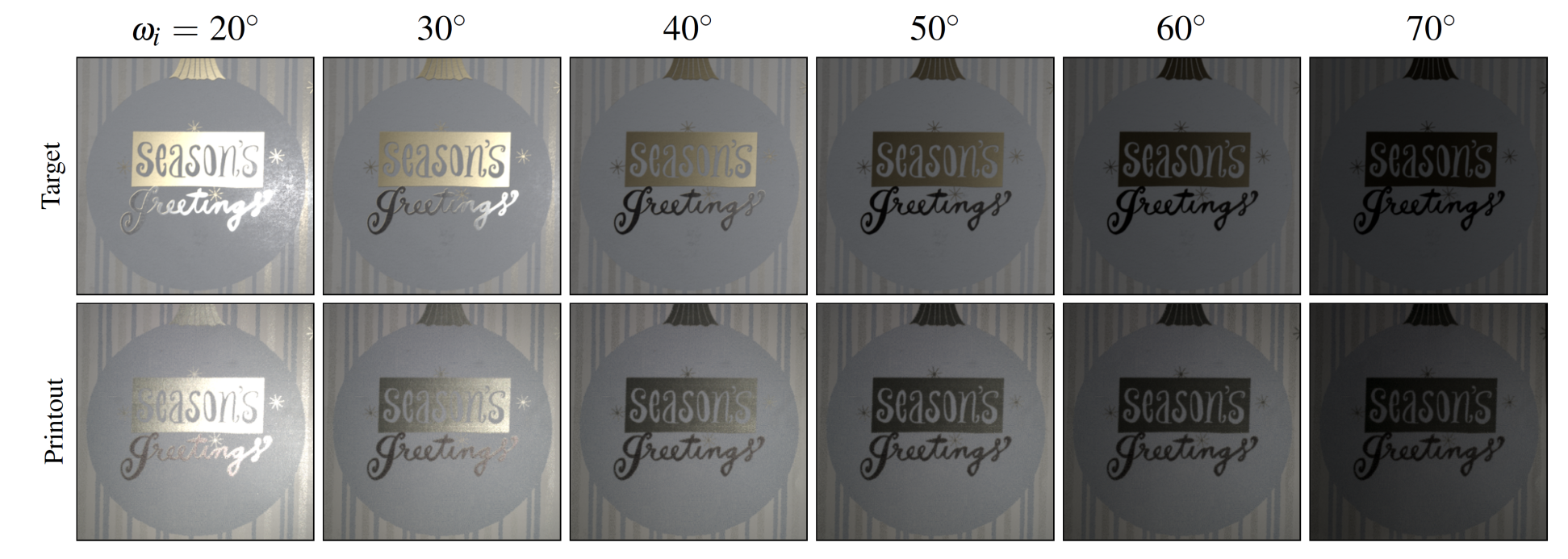 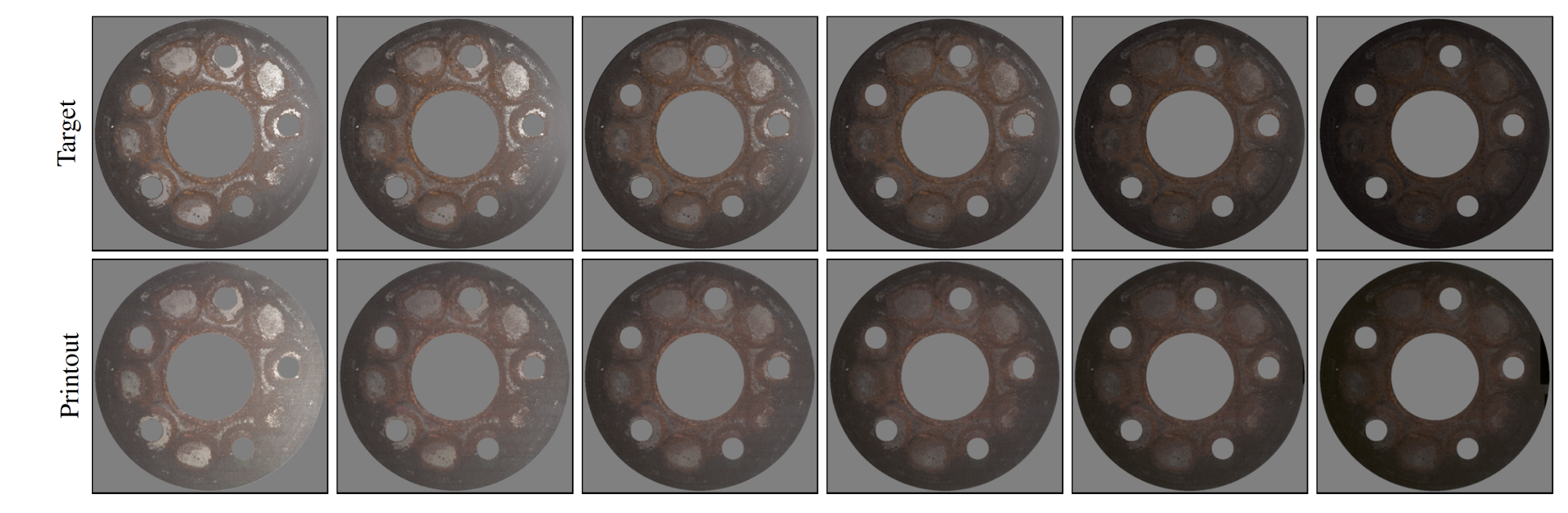 Limitations and Future Work
Materials:
Planar
Isotropic
Opaque

Methods:
Global (vs. local) gamut-mapping
Appropriate similarity metric for materials
Device-specific (vs. general-purpose) halftoning, gamut-mapping
More Future Work
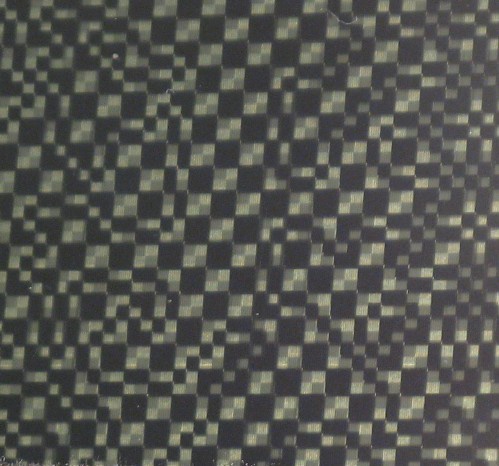 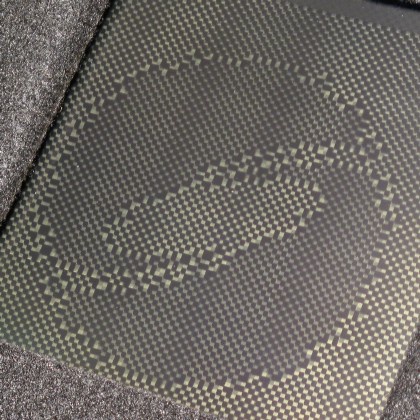 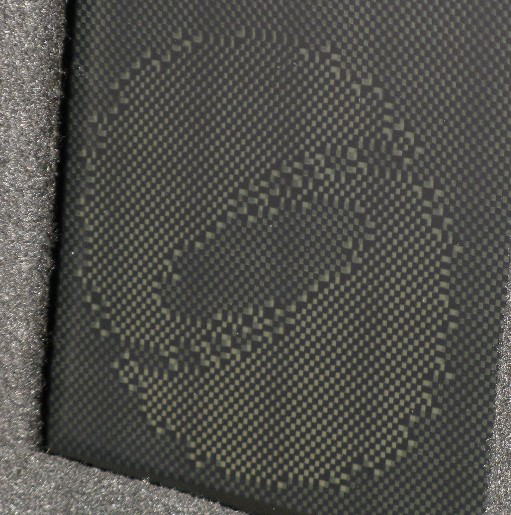 Dynamic “BRDF display”
Thanks to…
Colleagues at Adobe CTL and elsewhere
Anonymous reviewers
J. C. Bradfield for ppmtomd
Paul Debevec for environment maps
U.S. National Science Foundation grants  CCF-0347427, CCF-0702580, CNS-070820,  CCF-0746117 and CCF-0747220